Les Francs-Bourgeois-La Salle Ecole de football
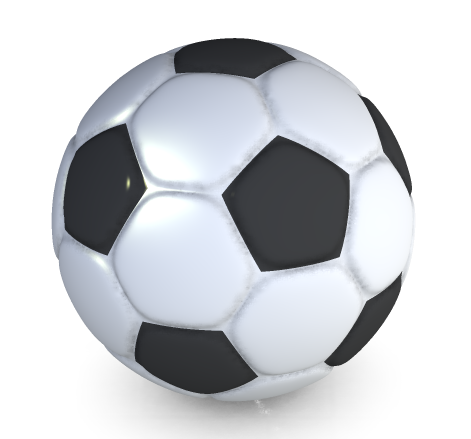 Apprendre à jouer ensemble
Jouer c’est bien… mais bien jouer c’est mieux!
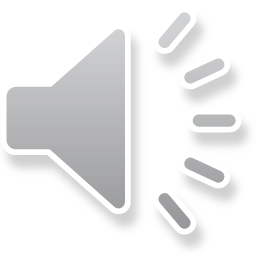 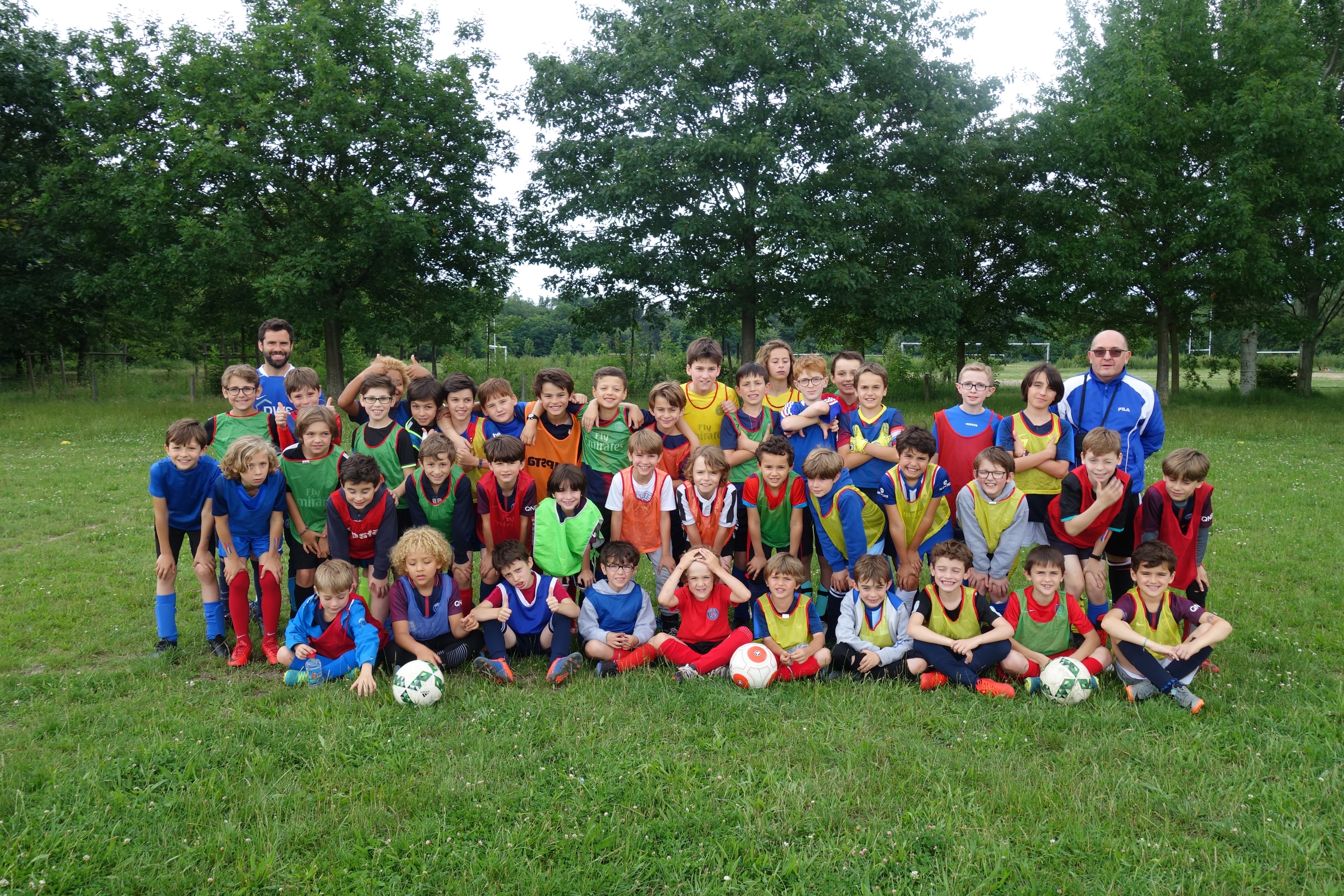 Lieu: Stade Pershing (Trajet en car au départ de l’école)
Le mercredi après-midi 
de 13h30 à 16h30
Responsables
Messieurs 
Girault, Réglain et Naditch
Ouverte à tous les enfants du Primaire
Filles et Garçons
Du CP au CM2
Aux débutants comme aux joueurs confirmés
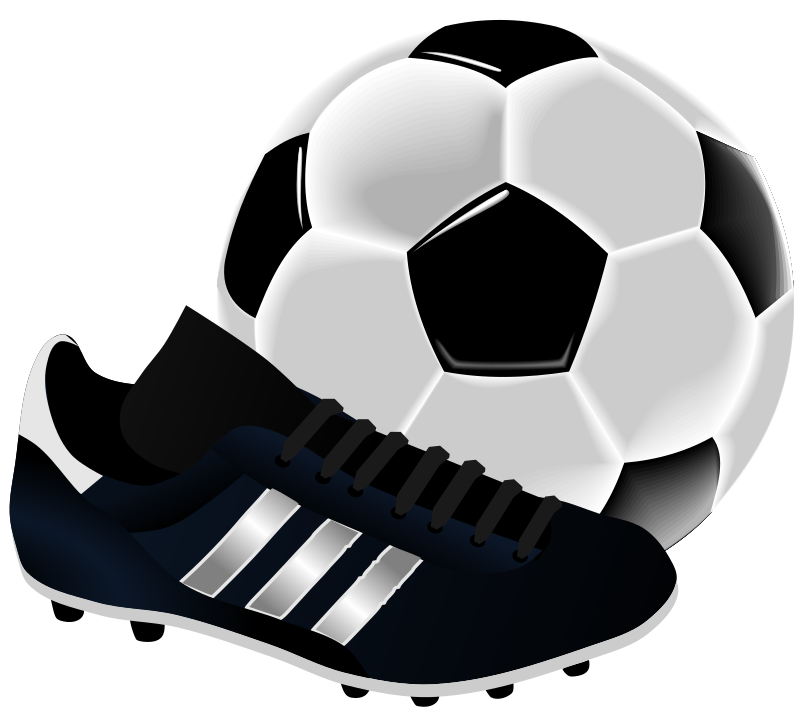 Faire découvrir
un sport collectif
 ses règles
 sa spécificité
 ses techniques
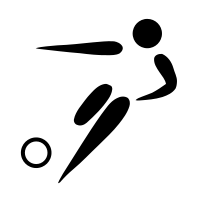 Développer la motricité
Savoir maîtriser son ballon:
 Dribbler 
 Contrôler
 Passer 
 Tirer
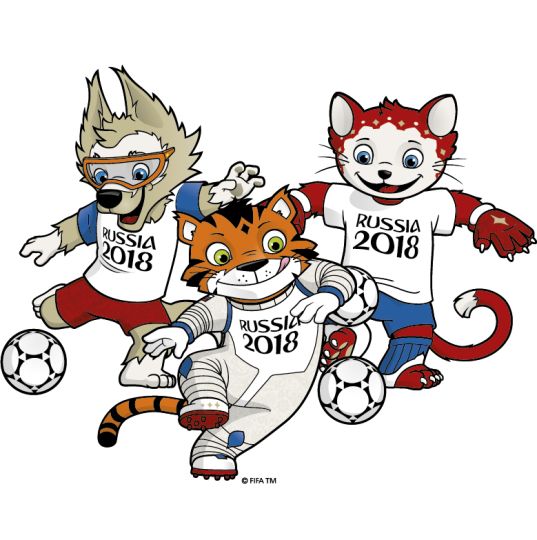 Cette photo par Auteur inconnu est soumis à la licence CC BY-NC-SA
Donner
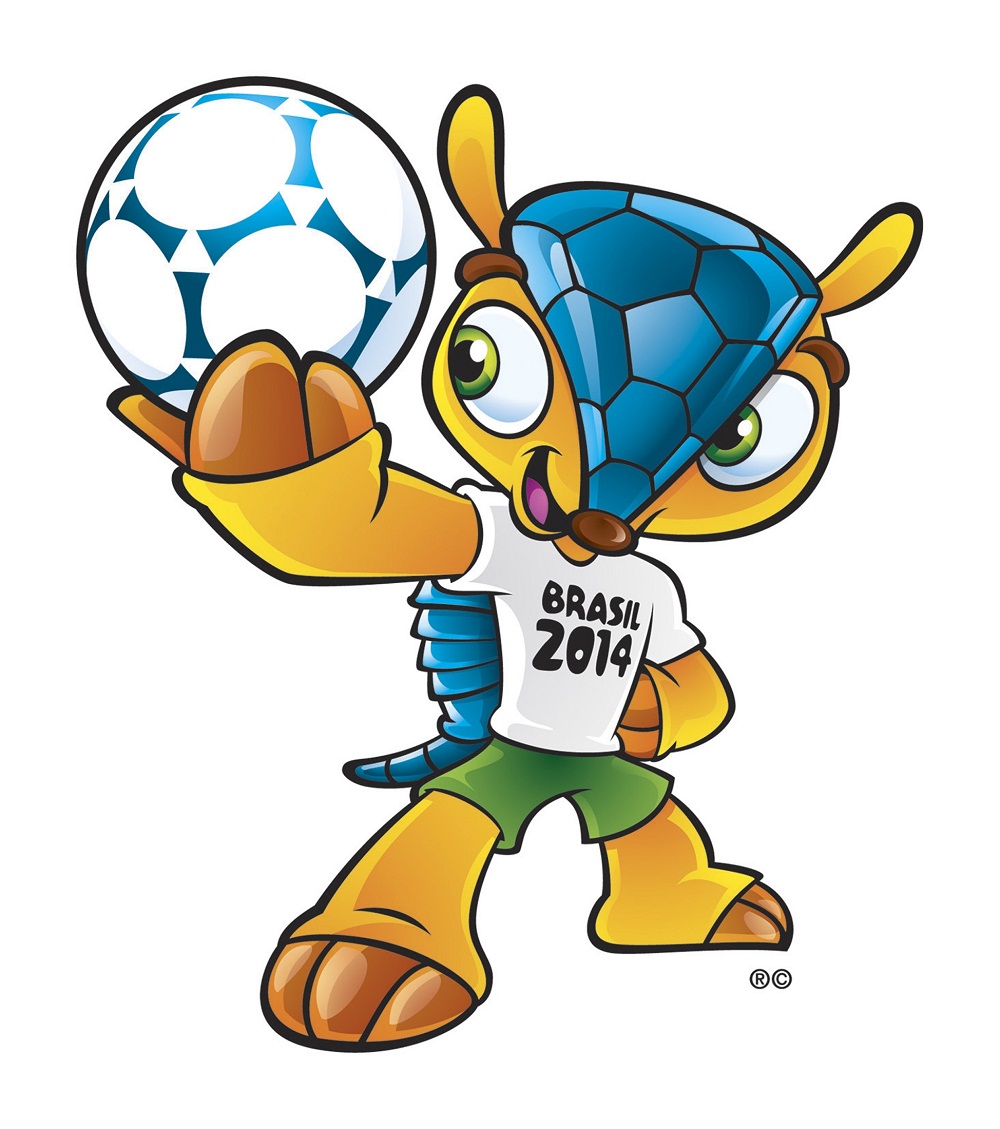 La confiance
Le plaisir d’apprendre
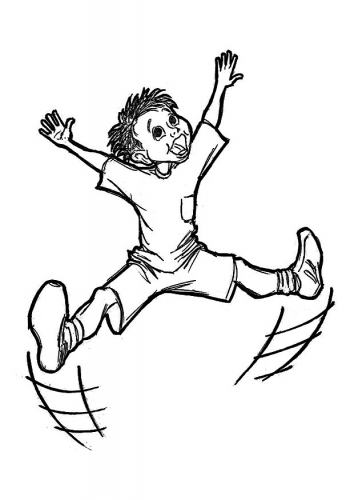 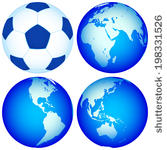 Apprendre
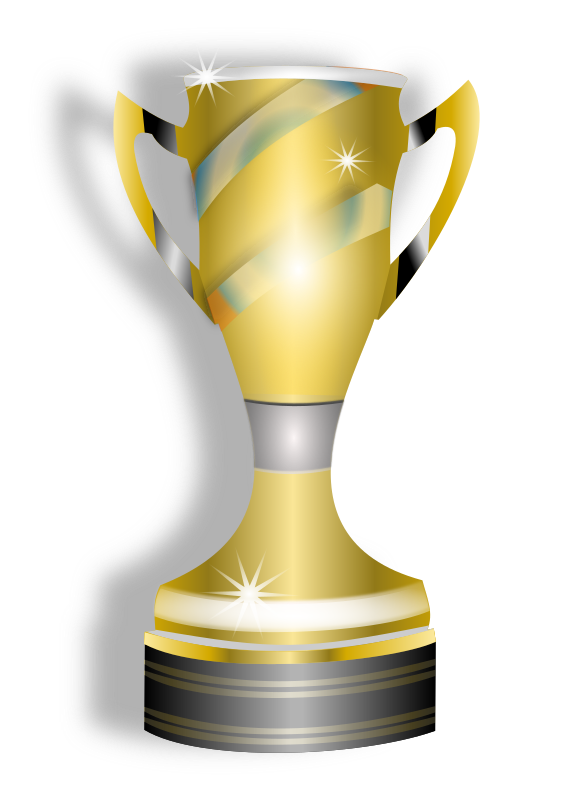 A être, à vivre et à 		       	 jouer ensemble, entre  	 camarades, en toute 	                   amitié.
Valoriser
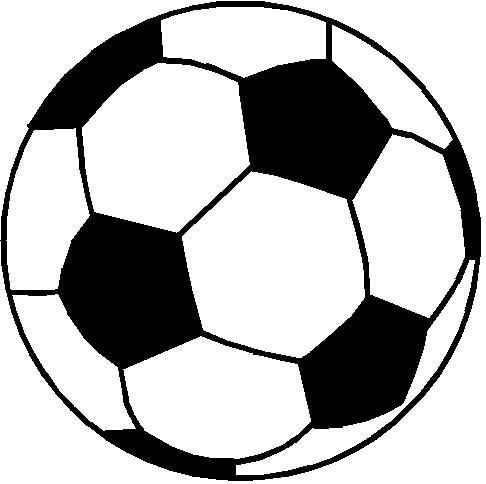 L’effort, la volonté, le respect,	 le courage, la créativité et la      réflexion, la persévérance et  l’esprit d’équipe.
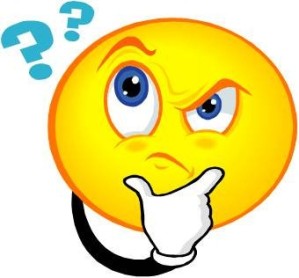 Responsabiliser
Tous les enfants sont intégrés, chaque semaine, à l’un des quatre postes de responsabilité proposés.
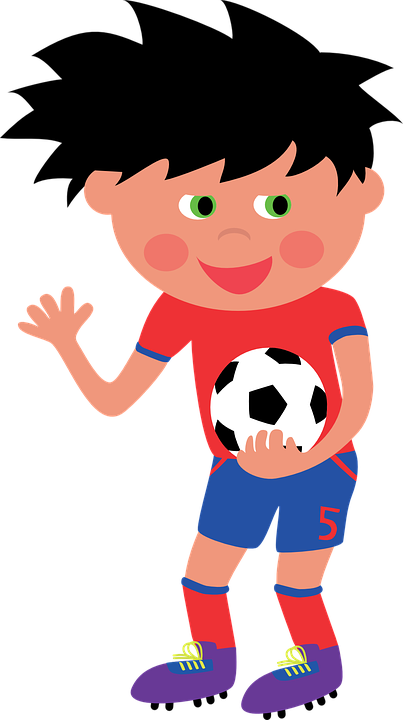 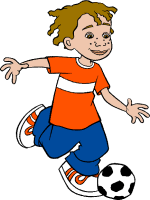 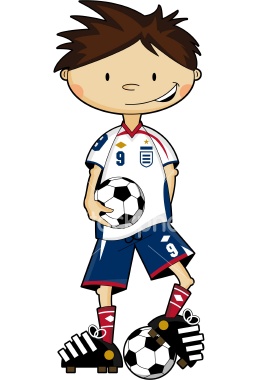 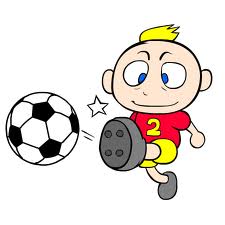 Responsabiliser
1-Gestion du vestiaire:
Prendre les clés, ouvrir le vestiaire, veiller au rangement et à la propreté du vestiaire.
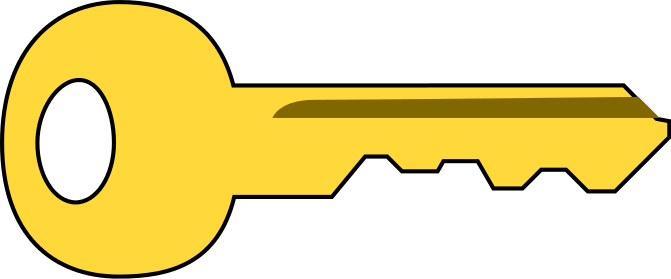 Responsabiliser
2-Gestion du matériel:
Transport des sacs, comptage des ballons, des plots, des chasubles.
Préparation du terrain.
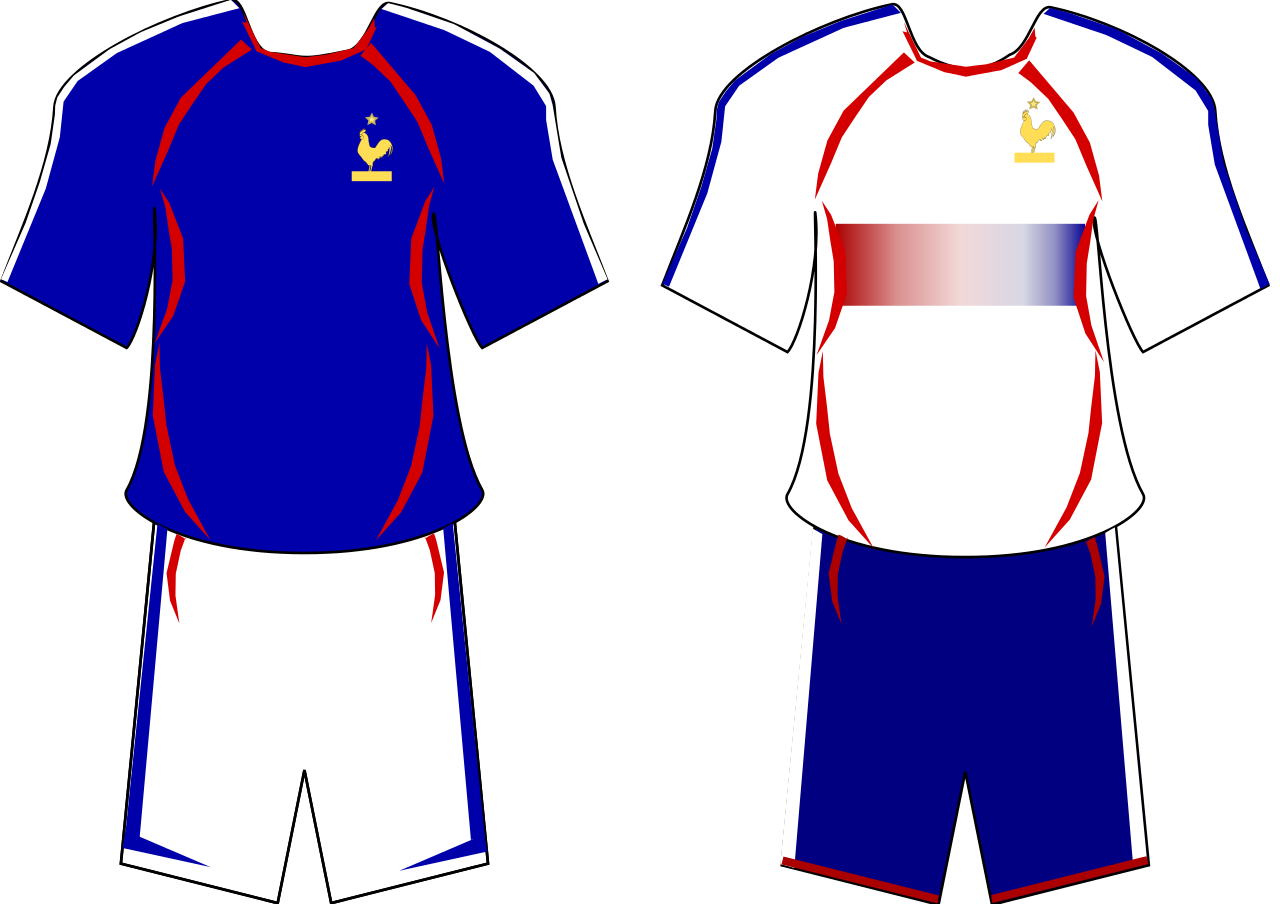 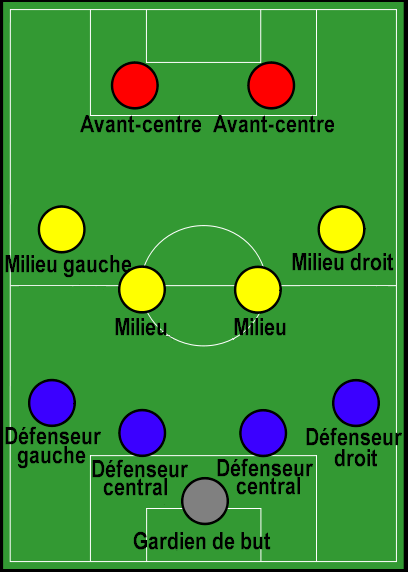 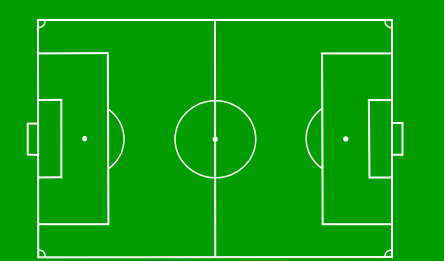 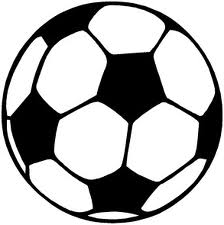 Responsabiliser
3-Organisation des déplacements, de la mise en train, de la démonstration:
Veiller à ce que le groupe se déplace en bon ordre. 
Assurer l’échauffement du groupe pendant l’installation du matériel.
Montrer aux camarades un nouveau geste technique, un nouvel exercice.
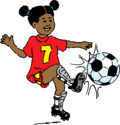 Responsabiliser
4-Evaluation de l’activité dans les vestiaires à la fin de la séance:
Expliquer devant le groupe ce qu’on a fait pendant la séance en argumentant: L’exercice a été facile / difficile et pourquoi.
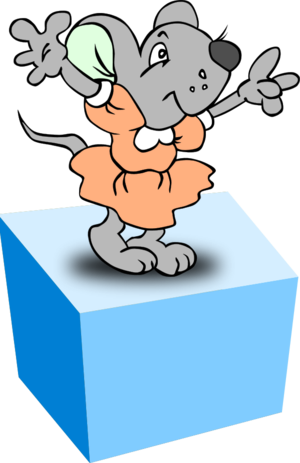 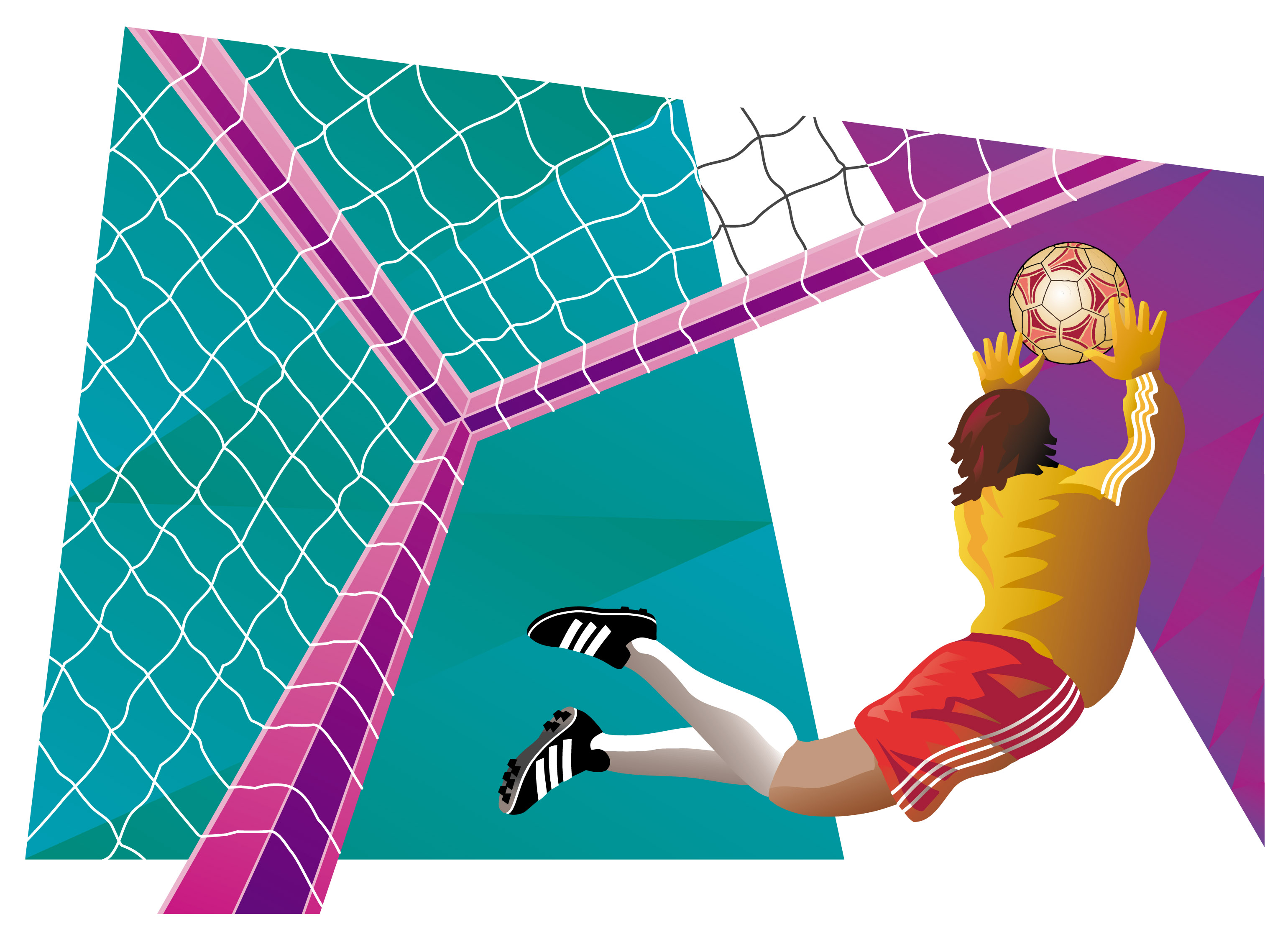 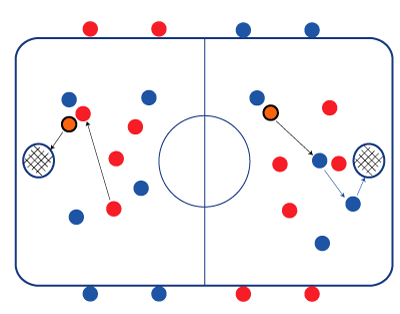 Matériel mis à la disposition des enfants
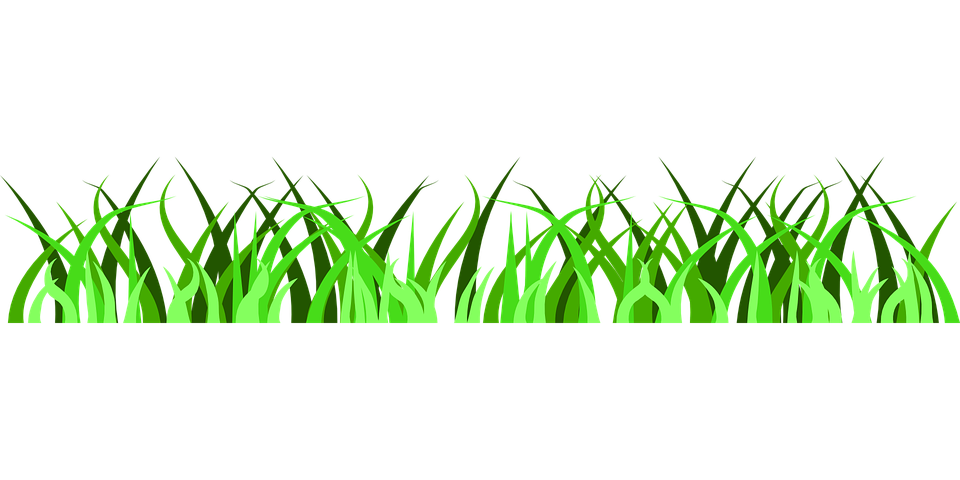 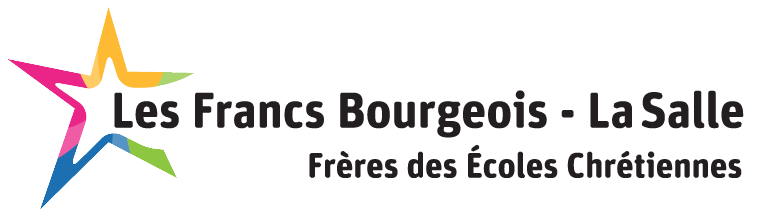 Venez rejoindre notre Ecole de football !Renseignements : M.Naditch, au 01 44 59 23 93
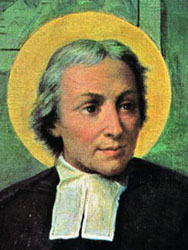 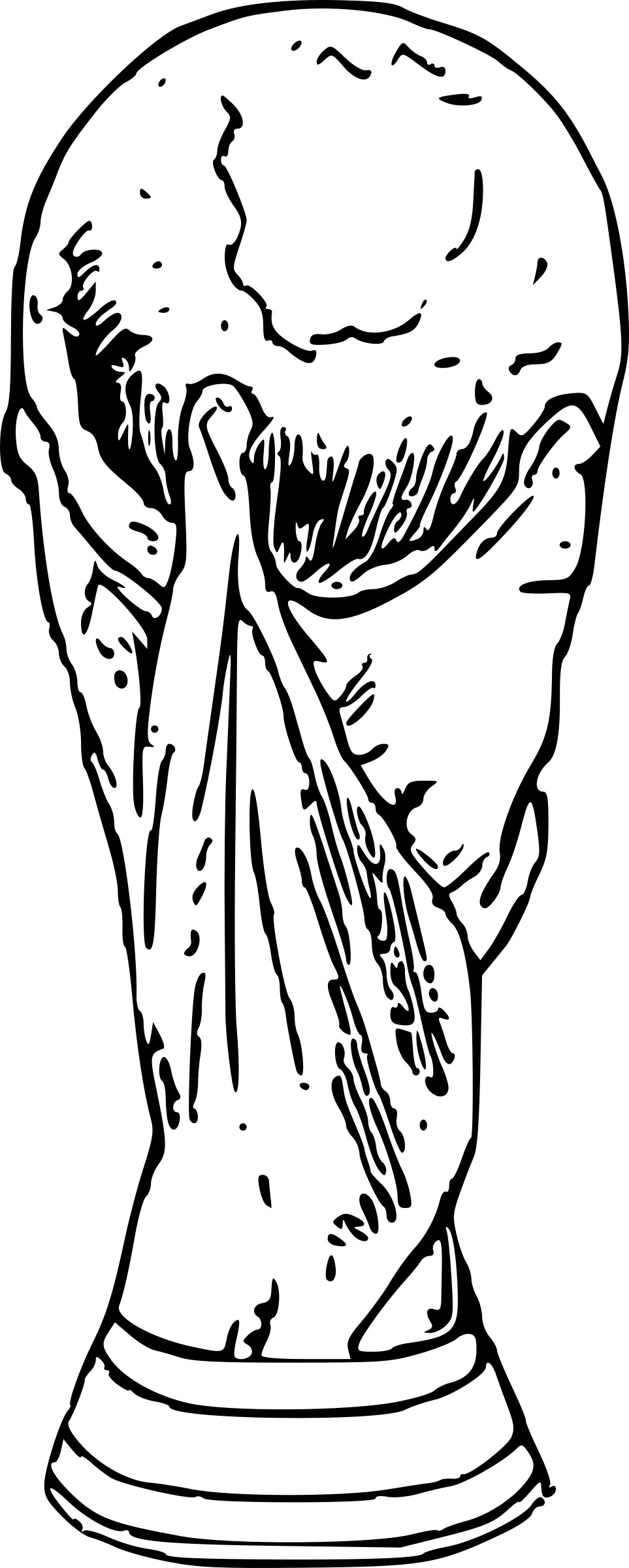 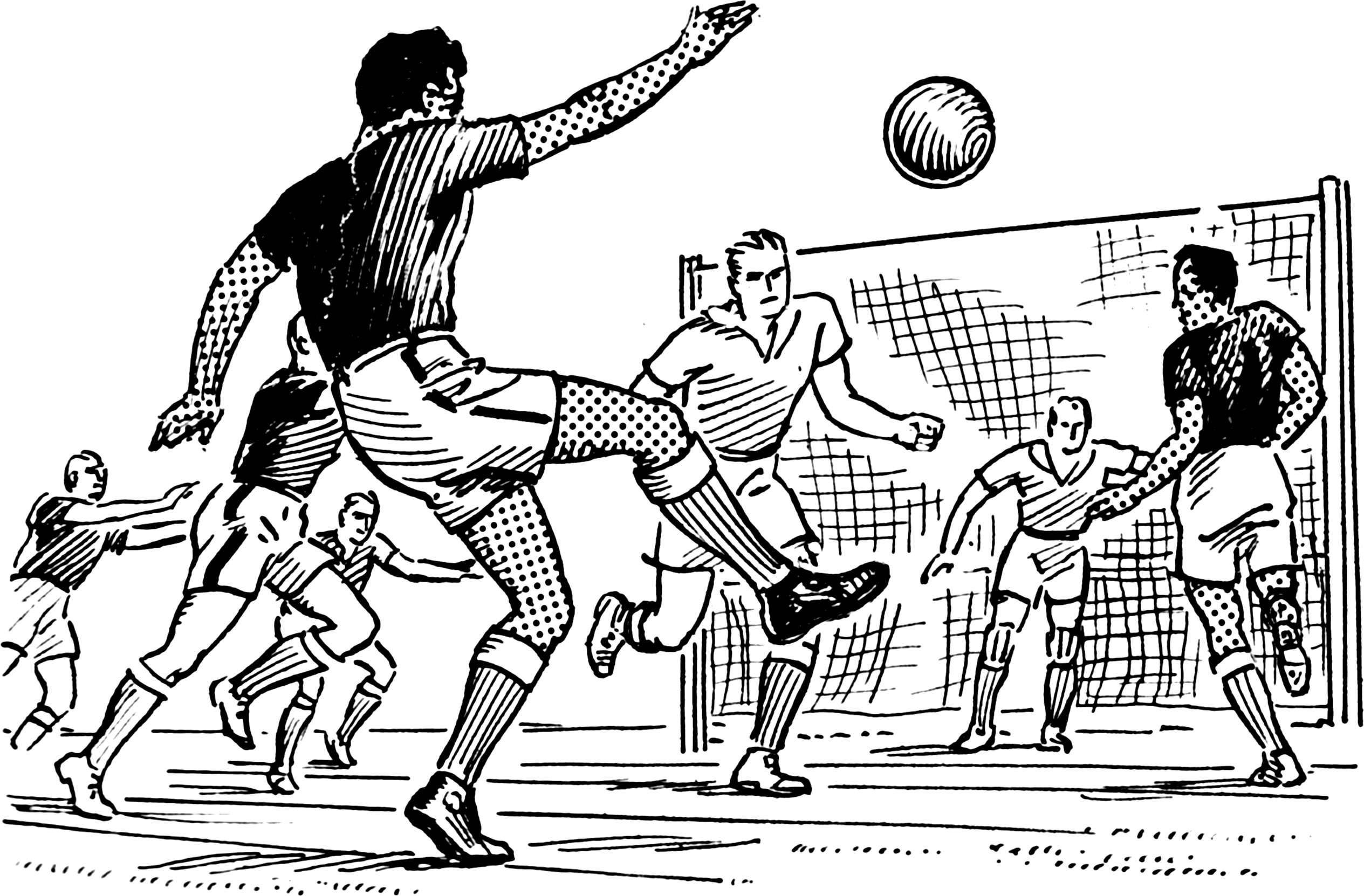 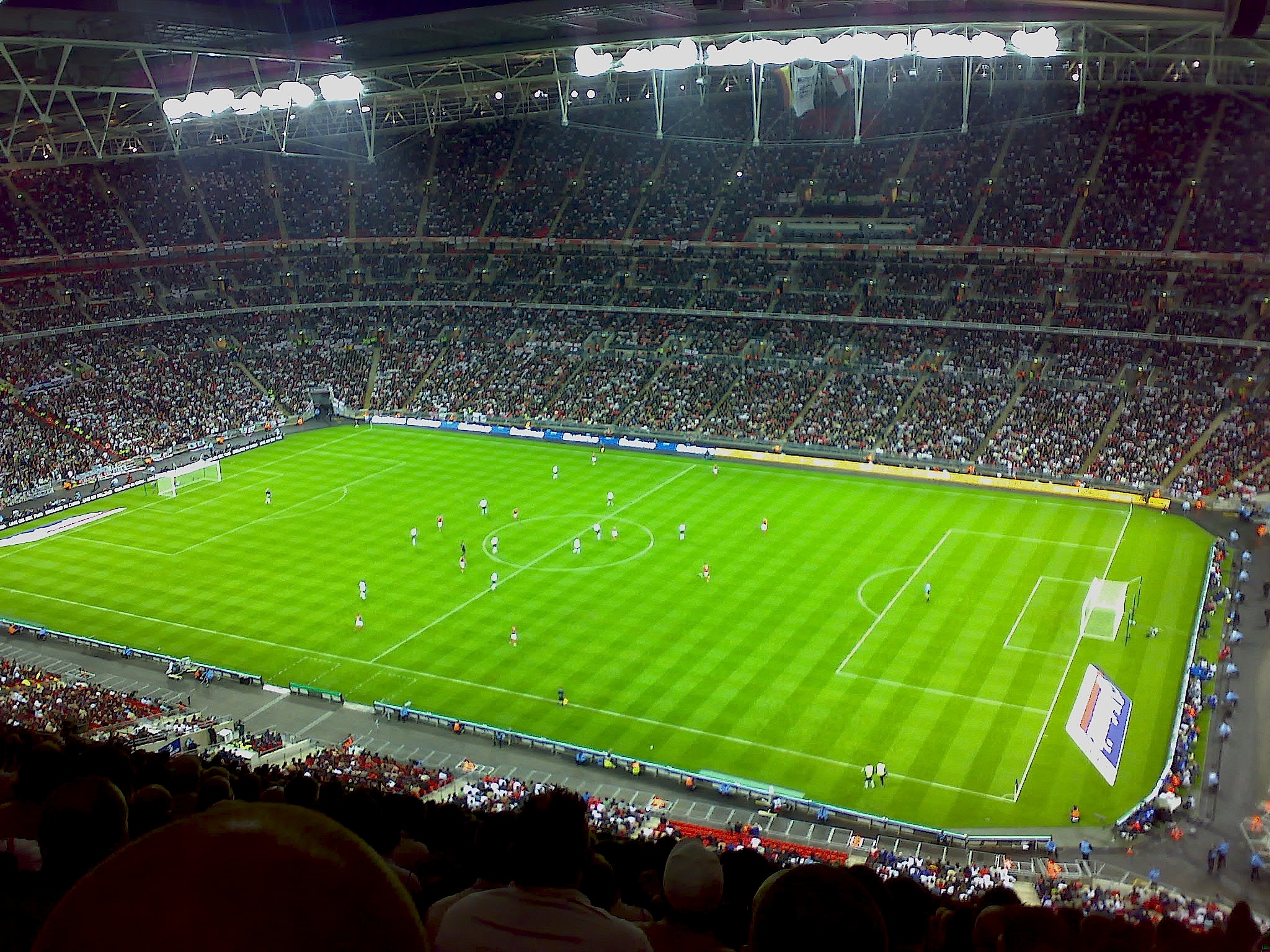 A bientôt!